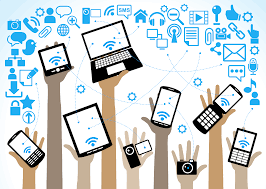 What platform?
Let’s increase the different modalities and technologies used in the classroom
Why is this important?
Students should be given various opportunities to create their own work by using different modalities and platforms of technology because not one platform works for every single student
Our society is constantly evolving with the use of more technology starting at a younger age 
Students can use modalities or technology to: 
Brainstorm
Edit and Revise 
Compose their own work
Share/collaborate
Teachers should continue to use Web 2.0 technology, which is world wide web websites that emphasize user-generated content, in their classrooms 
“Teachers still need to teach Web 2.0 as a skill, by incorporating social software into classroom, and to prepare students to make innovative uses of collaborative software tools” (Brodahl et al., 2011, p. 80).
“Prensky (2010) claims Web 2.0 technology to be a tool that students use for learning essential skills and “getting things done” (p. 103) and that students should be encouraged to use Web 2.0 tools as much as possible – not necessarily teach them to use technology” (Brodahl et al., 2011, p. 80).
Web 2.0 technology
Storybird.com is a great resource for children to create their own stories and add pictures 

Free to use and can be accessible at school or home

Here is how it works: https://www.youtube.com/watch?v=ORDb_cQIK1Q

Examples of my own story and poem: https://storybird.com/books/the-trees-are-alive/?token=x3jpnqzn34https://storybird.com/poetry/poem/hjc8petm4r/
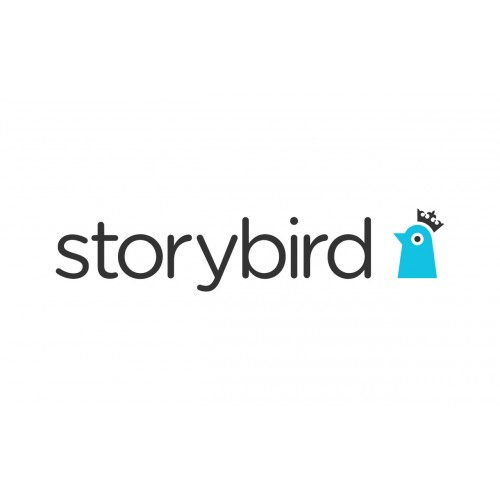 Benefits: 
Students have more  information readily available as references for essays 
Discussion boards
Interactive class notes
Students are more expressive about their feelings
“Today’s learners prefer to receive information in multi-modes (rather than just textual form) from various multimedia sources, network simultaneously with other web users and receive instant gratification from such activities” (Topacio, 2018)
“Exploring the use of online educational platform in teaching writing among ESL students ”
References:
https://storybird.com

Brodahl, C., & Hansen, N. K. (2014). Education Students’ Use of Collaborative Writing Tools in Collectively Reflective Essay Papers. Journal of Information Technology Education: Research, 13, 91–120. Retrieved from https://login.proxy.longwood.edu/login?url=http://search.ebscohost.com/login.aspx?direct=true&db=eric&AN=EJ1040351&site=ehost-live&scope=site

Topacio, K. N. M. (2018). Exploring the Use of Online Educational Platform in Teaching Writing among ESL Students. Journal of Language and Linguistic Studies, 14(1), 86–101. Retrieved from https://login.proxy.longwood.edu/login?url=http://search.ebscohost.com/login.aspx?direct=true&db=eric&AN=EJ1175799&site=ehost-live&scope=site